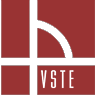 Racionalizace nákladových položek ve vybrané dopravní společnosti
Autorka diplomové práce:		Bc. Michaela Tollingerová
Vedoucí diplomové práce:		Ing. Ondrej Stopka, PhD.
Oponent diplomové práce: 		doc. Ing. Miloš Hitka, PhD.

Vysoká škola technická a ekonomická v Českých Budějovicích
Program: Dopravní technologie a spoje
Obor: Logistické technologie
Červen, 2018
Obsah
Motivace a důvody řešení problému
Cíl práce
Kalkulace nákladů návěsové soupravy
Možnosti racionalizace nákladů
Shrnutí
Závěr
Doplňující otázky
6.6.2018
2
Motivace a důvody řešení problému
Zkušenosti 
Zájem o obor – práce koníčkem
Aplikace teorie do praxe
Kalkulace nákladů pro vyjednávání o ceně
Přínos pro další zaměstnání
Aktuální problematika
6.6.2018
3
Cíl práce
Cílem mé diplomové práce je provedení analýzy a racionalizace nákladových položek ve společnosti ECO Logistik s.r.o., která se zabývá mezinárodní silniční nákladní dopravou.
6.6.2018
4
Kalkulace nákladů návěsové soupravy
Pracovní postup:
Výpočet nákladů
Stanovení min. ceny z výše nákladů
Porovnání s daty z praxe
Hledání úspor
Navržení řešení včetně aktuálních trendů
6.6.2018
5
Překvapivé výstupy kalkulace nákladů
Poměr fixních a variabilních nákladů činní 
	54 % : 46 %

Porovnání s praxí:
Při 88% využití času je nákladem 1,2811 €/km -> velmi vysoká sazba
Při celodenním prostoji (používá se: 8,5 hod.) je nákladem 251,26 €/km -> optimální sazba
6.6.2018
6
Možnosti racionalizace nákladů
Vývojové trendy:
Tahač Scania na alternativní pohon CNG
Prodejci Scania Strakonice, Chrášťany ještě neprodávali
Náklady pouze na PHM: 1,50 €/km 
-> NENÍ ÚSPORA

	Provozování autonomních vozidel
Platooning nebo soupravy dlouhé 25 m
Snížení potřeby řidičů o 1/3
-> MOHLA BY BÝT ÚSPORA
6.6.2018
7
Tahač Scania na CNG pohon
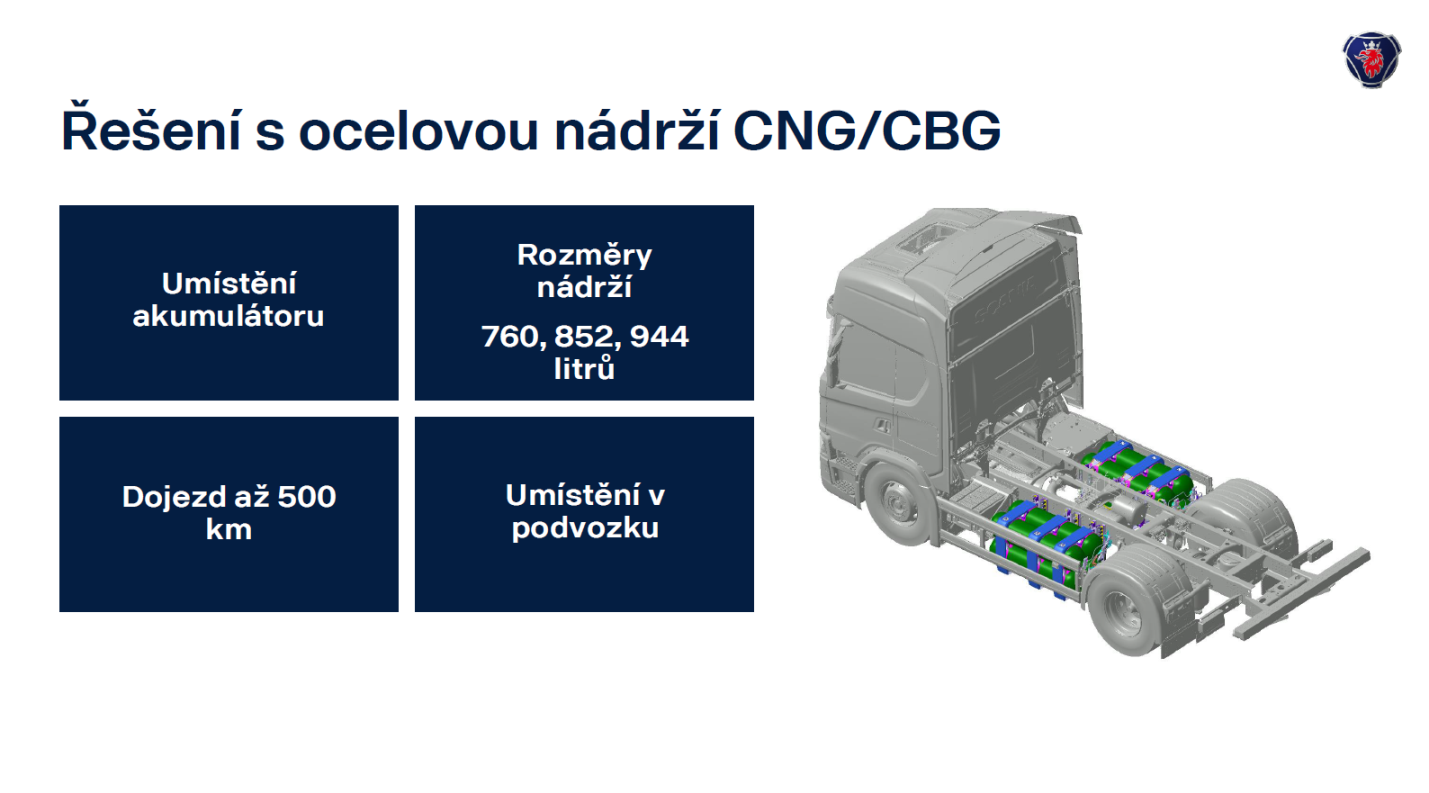 Scania Platooning
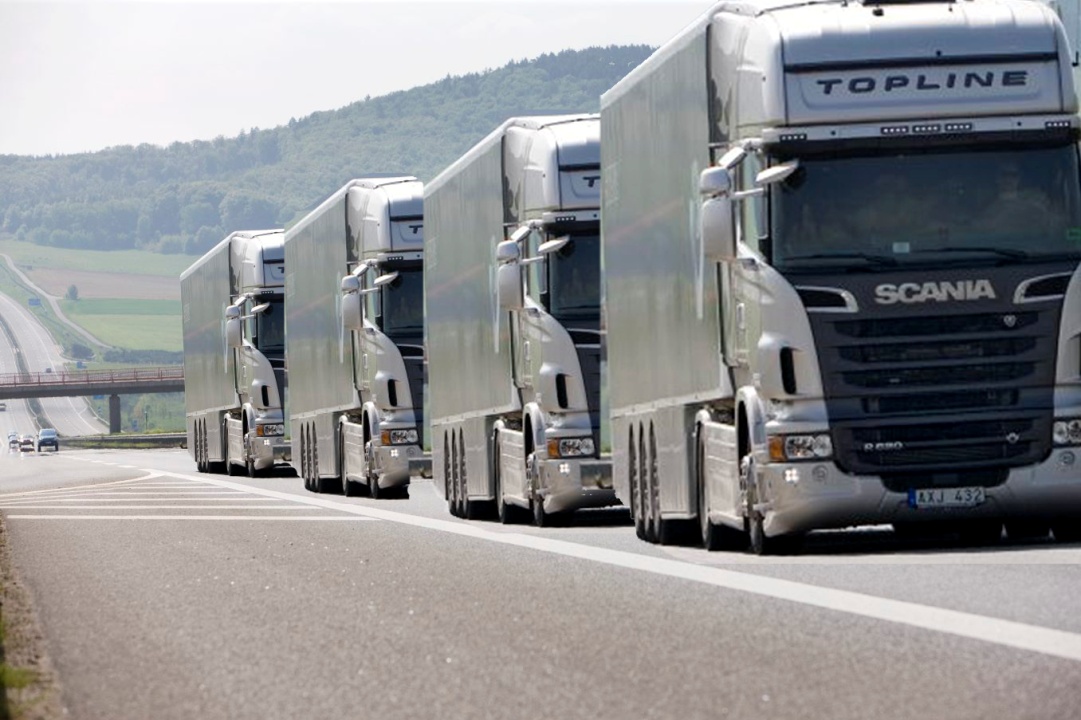 Možnosti racionalizace nákladů
Standardní možnosti:
Optimální výběr trasy, čerpací stanice podle ceny
Snižování nákladů mýta, PHM ( i kontrola spotřeby) 
Závisí na lidském zdroji 
-> MOHLA BY BÝT ÚSPORA

Snižování dalších nákladů
Menší počet zaměstnanců, menší kanceláře
Nábor levnější pracovní síly (není odborná!)
Nákup neoriginálních náhradních dílů a pneumatik, protektorování nebo prořezávání pneumatik
-> MOHLA BY BÝT ÚSPORA
6.6.2018
9
Shrnutí
Racionalizace nákladů vyžaduje výbornou orientaci v prostředí
Většina dopravců nezná své náklady -> výnosy nižší než náklady
Na dopravu připadne velké množství peněz, nekončí u nich
Zisková marže dosahuje 1,77 % -> pod průměrem ostatních odvětví
6.6.2018
10
Závěr
Optimální racionalizaci nákladů by v rámci zachování kvality služeb mělo následovat optimalizování ceníku služeb dopravce.
6.6.2018
11
Doplňující otázka oponenta diplomové práce
Ako sa dívate na možnosť racionalizácie nákladov v prípade protektorovania pneumatík? O akú veľkú úsporu by sa jednalo?

ANO ->  MOHLA BY BÝT ÚSPORA
Protektor - obnovený běhoun pneumatiky, max. 2x
Nejekologičtější způsob recyklace pneumatik
Prodlouží životnost pláště o  70 %
Prořezání pneu prodlouží životnost asi o 30 %
6.6.2018
12
Kalkulace úspory při protektorování pneumatik tahače a návěsu
Cena 1 nové pneumatiky tahač:	431,50 €
	Životnost nové pneu tahač:		180 000 km
Cena protektorování 1 pláště:	 65 €
	Životnost protektoru (70 %):	 126 000 km

Cena 1 nové pneumatiky návěs:	265,50 €
	Životnost nové pneu návěs:		250 000 km
Cena protektorování 1 pláště:	65 €
	Životnost protektoru (70 %): 	175 000 km
6.6.2018
13
Kalkulace úspory při protektorování pneumatik tahače a návěsu
Náklad pneu tahač nová sada a 1x protektor 
N = (6 x cena pneu tahač + 6x cena protektoru) / (nájezd 180 000 + 126 000 km) = 0,0097 €/km

Náklad pneu návěs nová sada a 1x protektor 
N = (6 x cena pneu návěs + 6x cena protektoru) / (nájezd 250 000 + 175 000 km) = 0,0034 €/km

Pro tahač a návěs celkový náklad 0,0131 €/km
6.6.2018
14
Kalkulace úspory při protektorování pneumatik tahače a návěsu
1x nové + 1x protektorovat	0,0131 €/km
2x nové pneu				0,0208 €/km

Výsledná celková úspora pro případ jednorázového protektorování
0,0077 €/km
6.6.2018
15
Doplňující otázka vedoucího diplomové práce
Prosím autorku práce o dodatečné vyjádření se k nejdůležitějším dosaženým přínosům DP (technické zhodnocení navrhovaných řešení).
6.6.2018
16
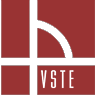 Děkuji za pozornost 
Bc. Michaela Tollingerová
6.6.2018
17